Name: Maria Guadalupe Morales Mendoza
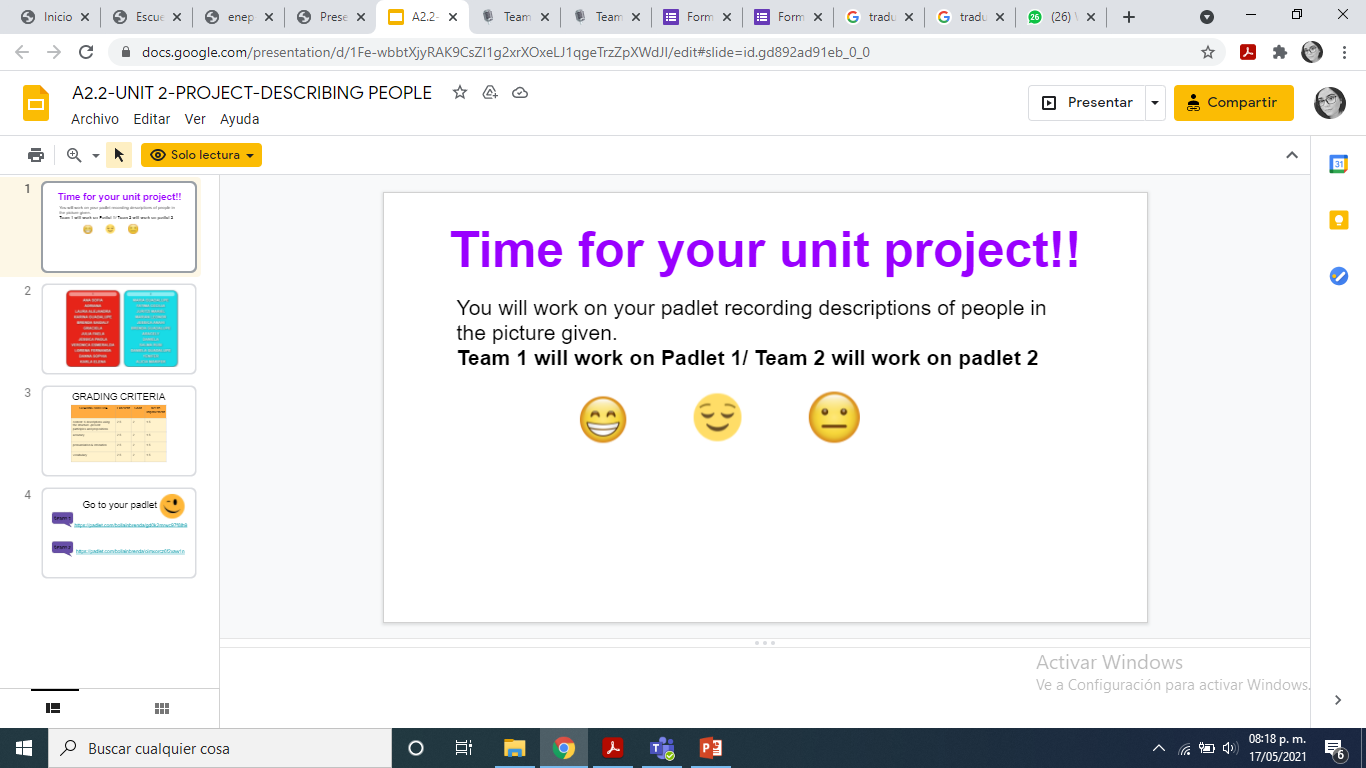 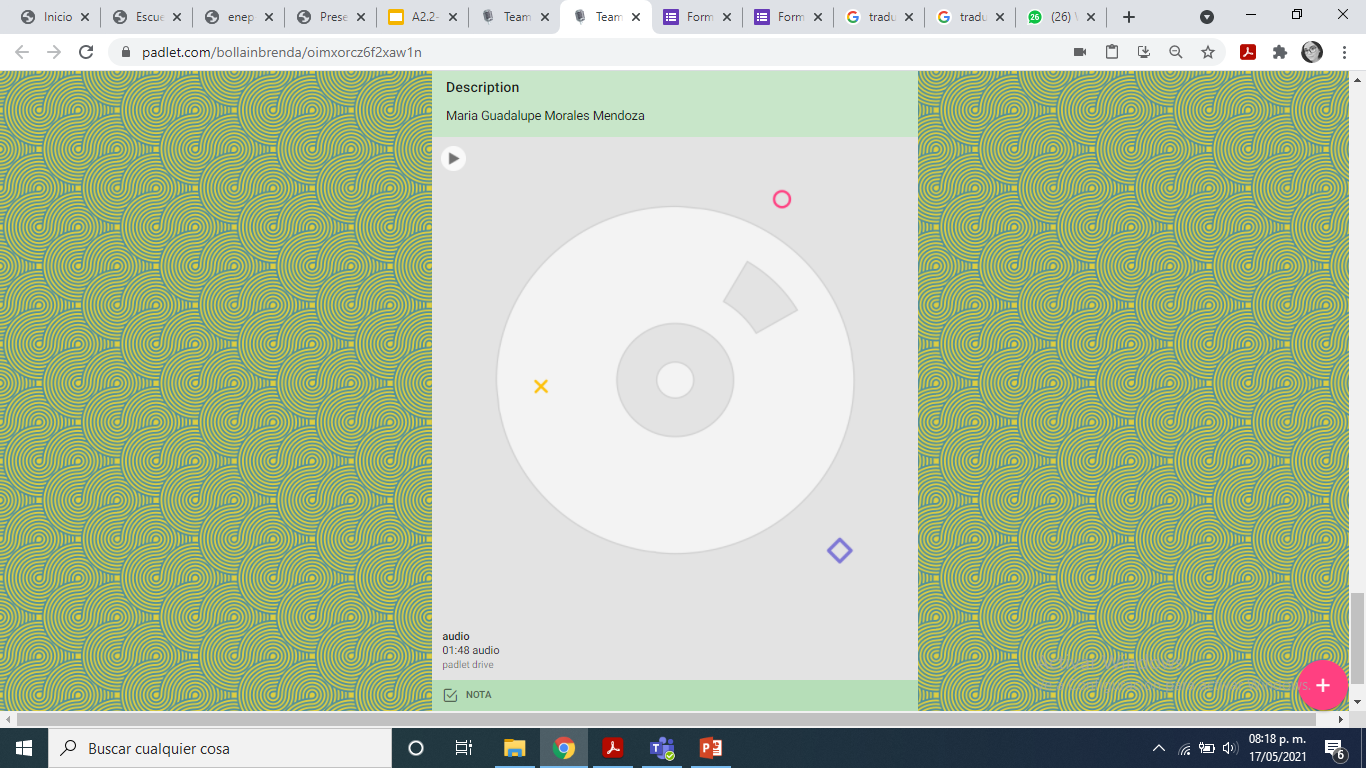 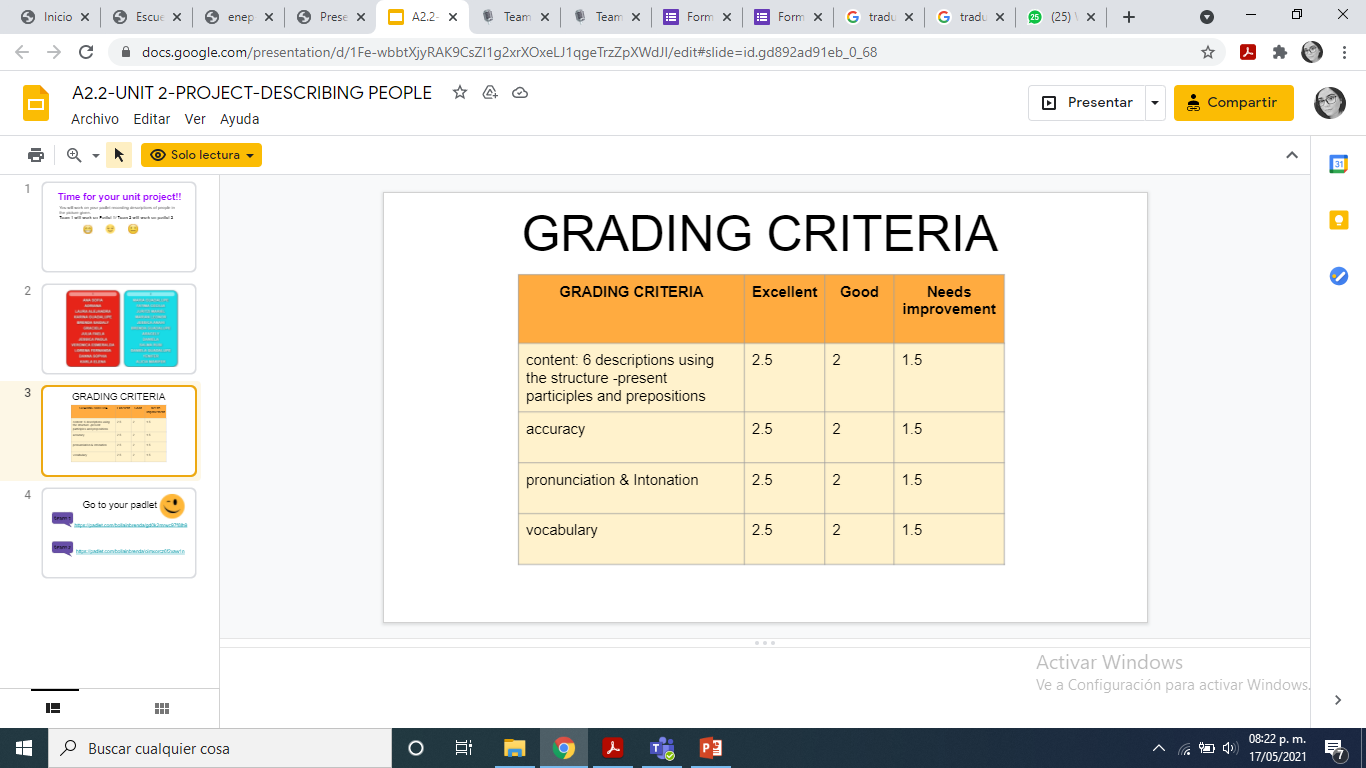